Краткий обзор
Общедоступная информация компании Cisco
Обслуживание на следующий календарный день

Расширенная услуга по замене оборудования 365 дней в году
Сеть должна работать и в праздники, и в выходные, поэтому важно иметь возможность замены оборудования в эти дни. Своевременная замена устройства — ключевой фактор для минимизации времени простоя и обеспечения непрерывности бизнеса.
Преимущества

Обслуживание круглый год и полное покрытие. Доступ к экспертной поддержке специалистов Центра технической поддержки Cisco и возможность замены оборудования семь дней в неделю.

Минимизация дорогостоящего времени простоя.
Нет необходимости ждать наступления рабочего дня, чтобы получить оборудование (по оценкам Gartner, в среднем затраты составляют 5600 долл. США в минуту).

Экономия на запасных частях. Нет необходимости хранить резервное оборудование «на всякий случай», высвободившиеся средства на капитальные расходы можно потратить на другие приоритетные бизнес-задачи, ведь вы в любой момент сможете получить оборудование со склада Cisco.
Получайте оборудование на замену семь дней в неделю, включая праздники

Приобретая услугу с возможностью замены оборудования на следующий календарный день, вы увеличиваете время бесперебойной работы продуктов.  Компания Cisco доставит вам оборудование на замену на следующий календарный день — и в выходные, и в праздники, а это значит, что покрытие этой услуги на 40% больше, чем услуги с обслуживанием на следующий рабочий день. Если вам нужна дополнительная помощь с установкой и настройкой оборудования, можно приобрести услугу с обслуживанием на месте.

Обслуживание на следующий календарный день в настоящее время предлагается как опция со следующими услугами:

Cisco Smart Net Total Care®
Cisco Solution Support
Cisco Solution Support for Service Providers
Cisco Service Provider Base
Расширенная услуга поддержки
Meraki® Now
Служба поддержки партнеров
© Компания Cisco и (или) ее дочерние компании, 2020. Все права сохраняются.
Краткий обзор
Общедоступная информация компании Cisco
Обслуживание на следующий календарный день поможет снизить риски, сократить время простоя и обеспечить бесперебойную работу.
Следующие шаги

Обратитесь к своему менеджеру по работе с клиентами и узнайте о доступности услуги в вашей стране и другую дополнительную информацию. Пройдите по ссылке https://www.cisco.com/go/supportservices и узнайте больше об услугах поддержки Cisco Customer Experience (CX) Support Services.
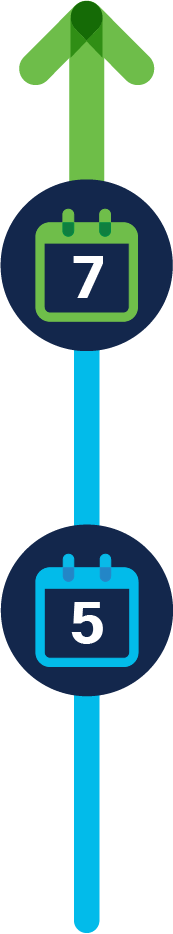 Пн
Вт
Ср
Чт
Пт
Сб
Вс
Следующий календарный день
Выходные и праздничные дни
Покрытие больше на 40%
Полное покрытие, меньше время простоя, меньше резервного оборудования
Пн
Вт
Ср
Чт
Пт
Следующий рабочий день
© Компания Cisco и (или) ее дочерние компании, 2020. Все права сохраняются. Cisco и логотип Cisco являются товарными знаками или зарегистрированными товарными знаками компании Cisco и (или) ее дочерних компаний в США и других странах. Чтобы просмотреть список товарных знаков Cisco, перейдите по ссылке: https://www.cisco.com/go/trademarks. Товарные знаки других организаций, упомянутые в настоящем документе, являются собственностью соответствующих владельцев. Использование слова «партнер» не подразумевает отношений партнерства между Cisco и любой другой компанией. (1110R)				C45-744259-00   09/20